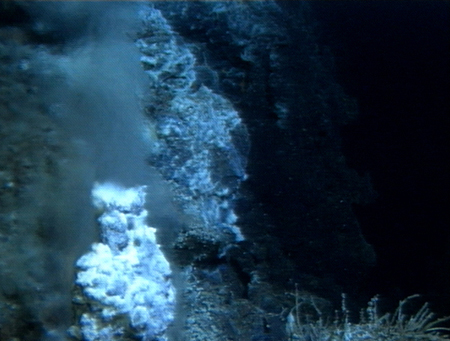 Ontstaan van de eerste levensvormen……
13,7 miljard jaar geleden: Oerknal
(Big Bang-theorie)
Aarde = 4.6 miljard jaar oud
 Aanvankelijk grote bal van gesmolten gesteente die langzaam afkoelde → vorming aardkorst
 Vulkanisme → vorming atmosfeer
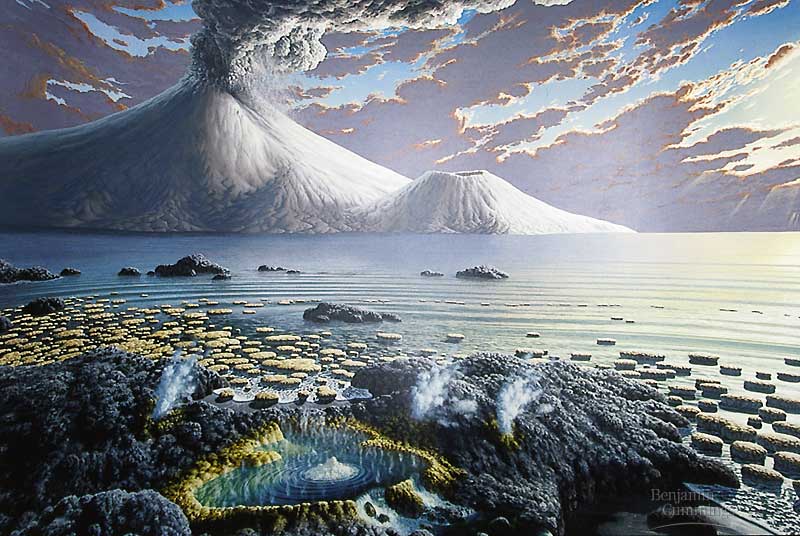 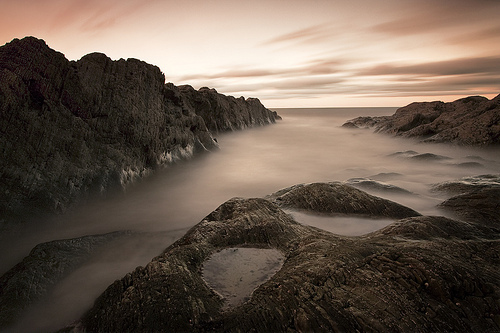 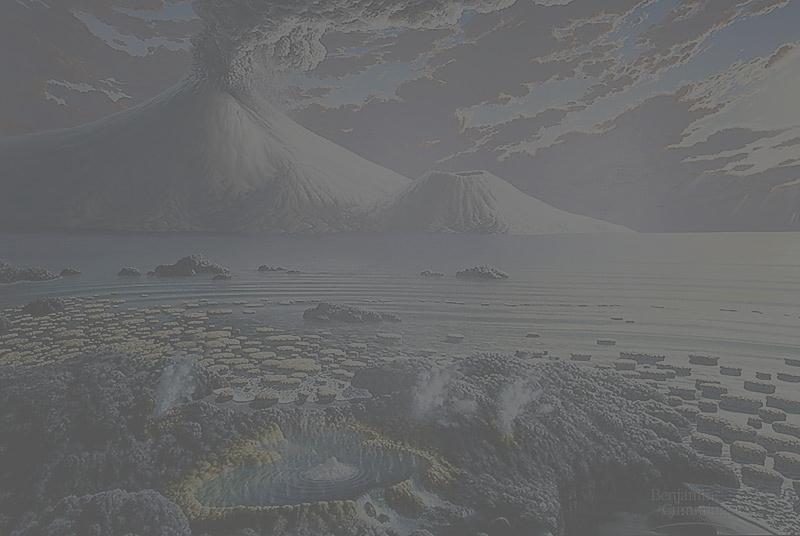 Proef van Miller- 1953
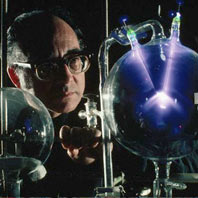 Oeratmosfeer: NH3, H2O , H2S en CH4 (geen O2)
Oeroceanen: opgeloste metaalionen, fosfaten & silicaten
Energie: UV-straling, elektrische ontlading bij onweer, geothermische warmte bij vulkaanuitbarsting & radioactieve straling
Anorganische stoffen → organische bouwstenen
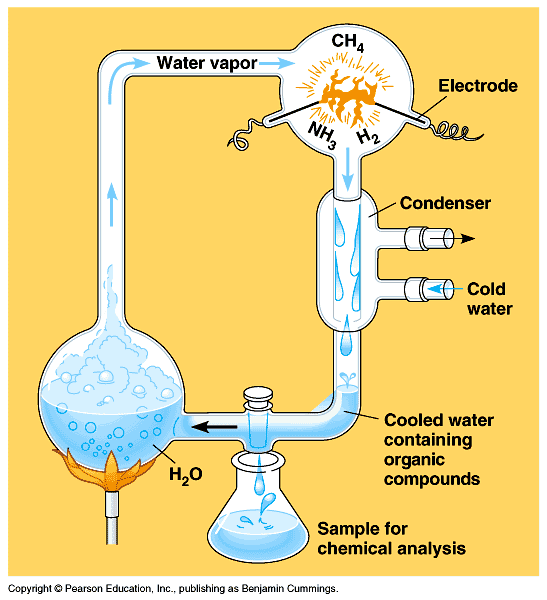 Vorming van aminozuren & 
nucleïnzuren
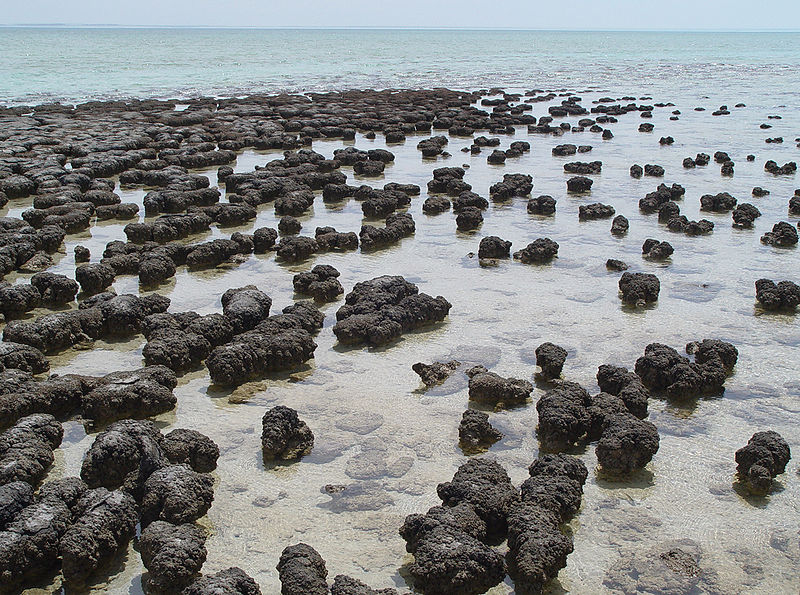 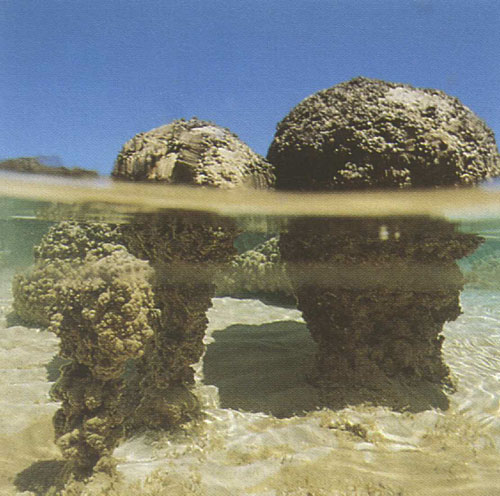 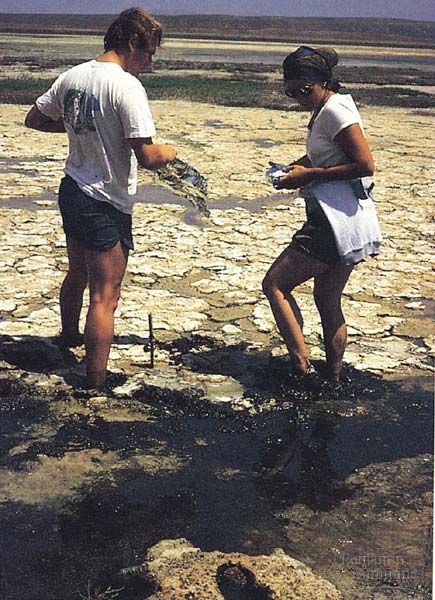 Stromatolieten: versteende oerbacterie-lagen
3,5 miljard jaar oud
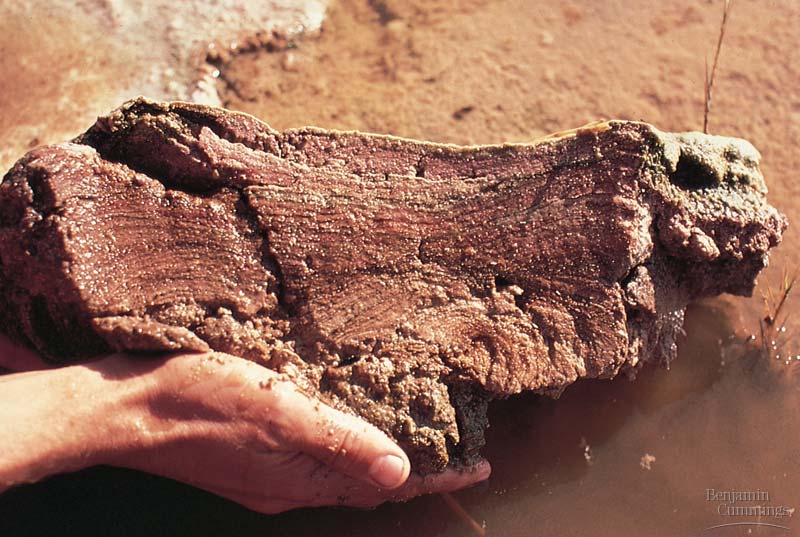 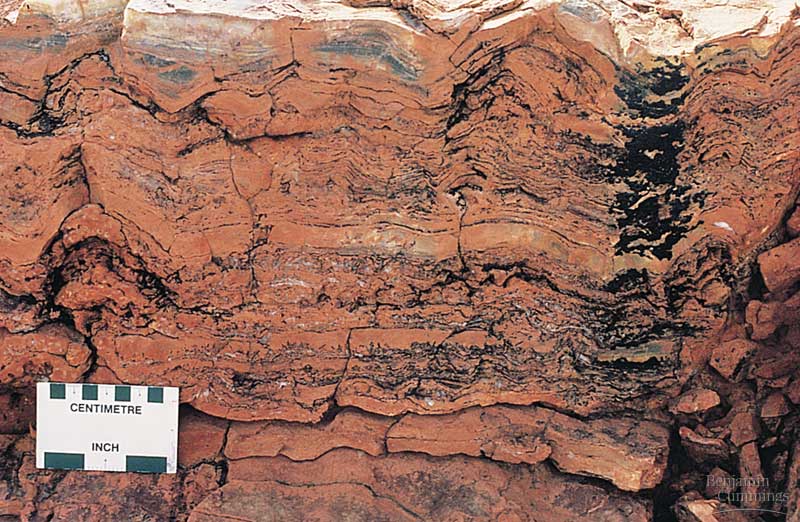 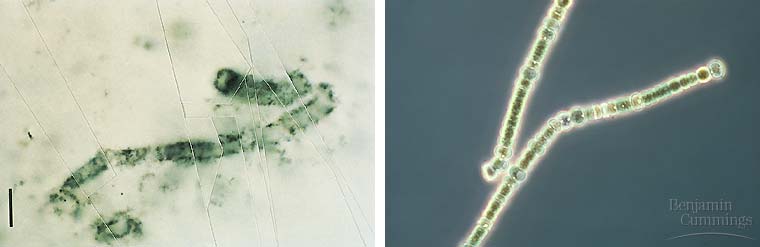 fossiele en moderne prokaryoten (bacteriën)
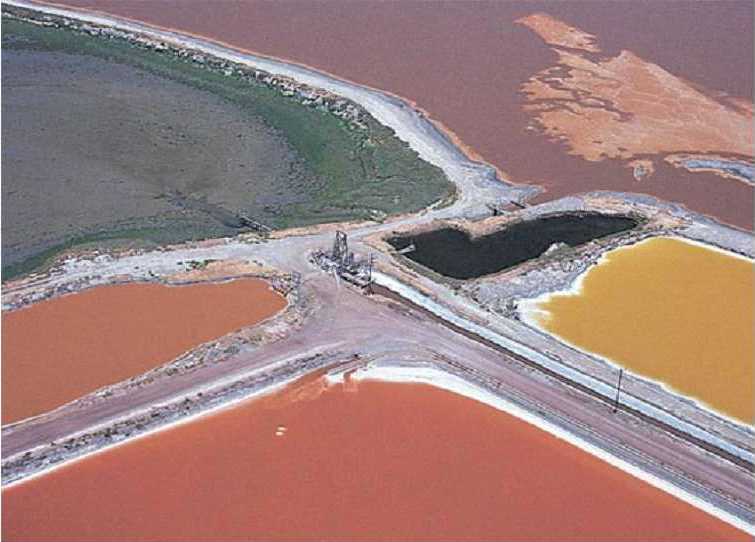 Halofiele bacterien : bewijs dat bacterie onder extreme omstandigheden kan leven (veel zout)
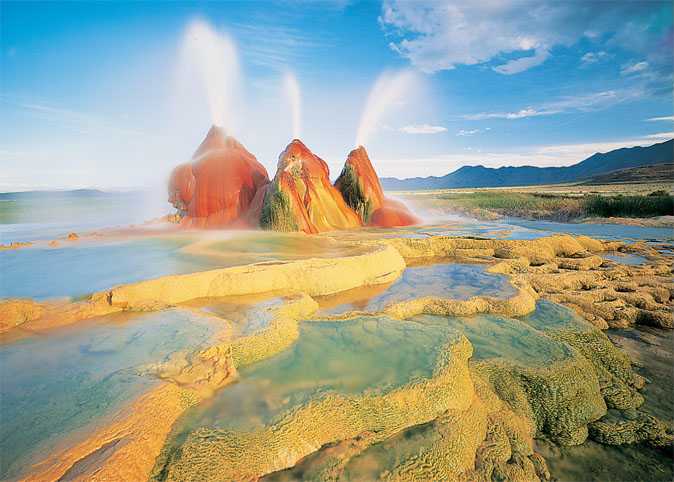 Thermofiele bacterien  extreme hitte
Van ééncellig naar meercellig
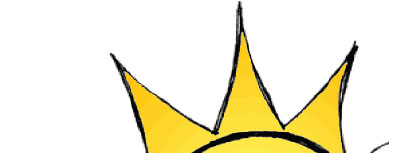 Eerste ééncellige levensvormen 3,5 miljard jaar
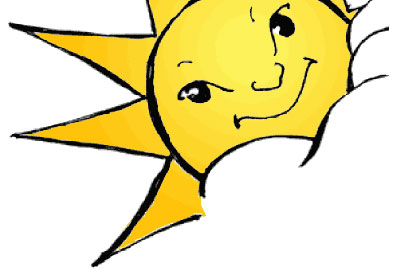 2,3 miljard jaar
fotosynthese
6CO2 + 6H2O  →  C6H12O6 + 6O2
Radicale atmosfeerverandering 
(atmosfeer O2 rijk en CO2 arm)
ééncellige levensvormen passen zich aan (O2 consumenten)

Ozonlaag ontstond  meercellige organismen
2,1 miljard jaar
Endosymbiose theorie
Bacteriën gingen in een andere cel en functioneerden daar als een organel
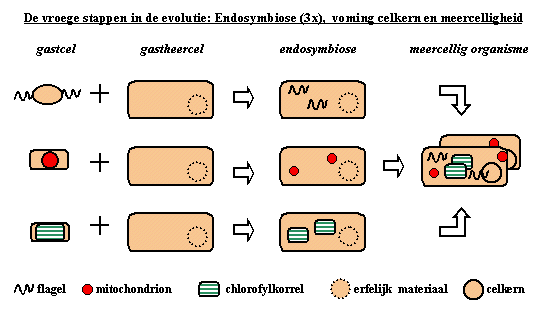 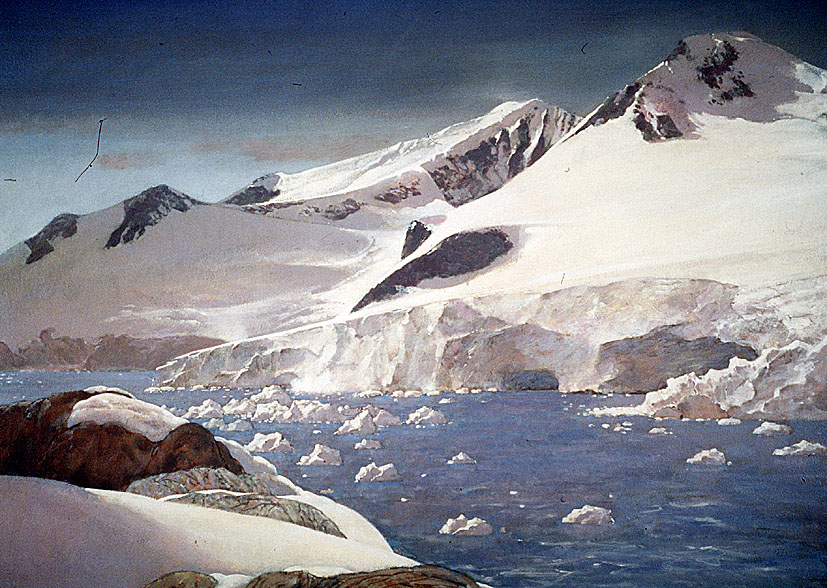 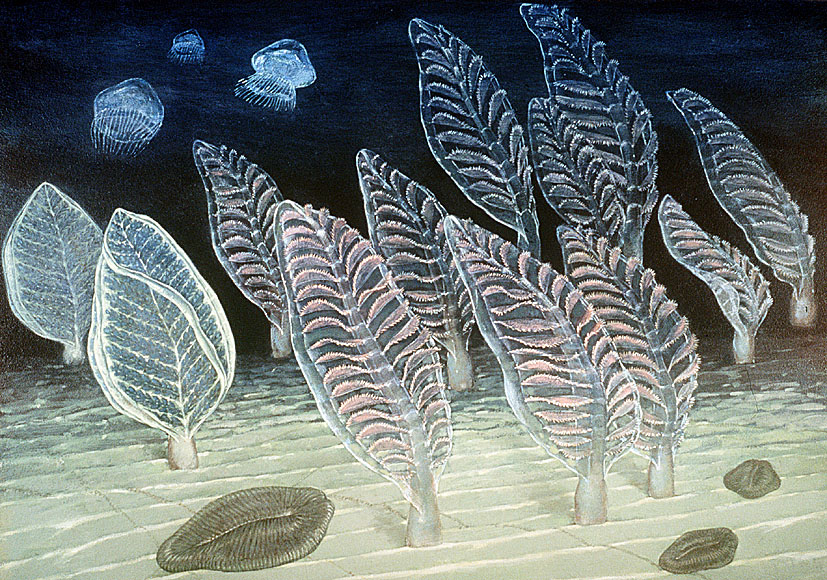 Ediacara-fauna
635-542 miljoen jaar geleden
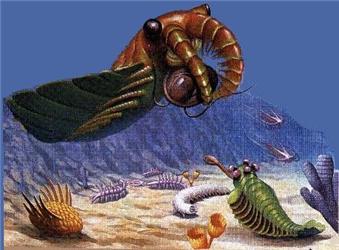 +/- 500 miljoen jaar gelden
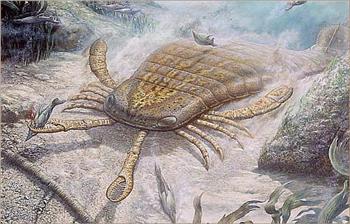 +/- 500 miljoen jaar gelden
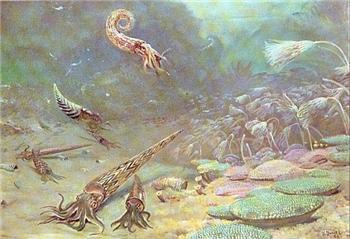 440 - 410 miljoen jaar gelden
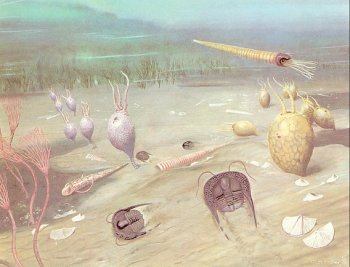 440 - 410 miljoen jaar gelden
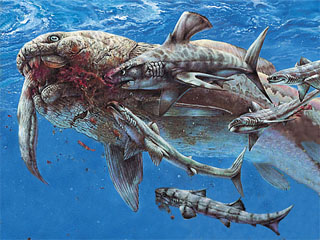 Devoon 410 - 360 miljoen jaar gelden
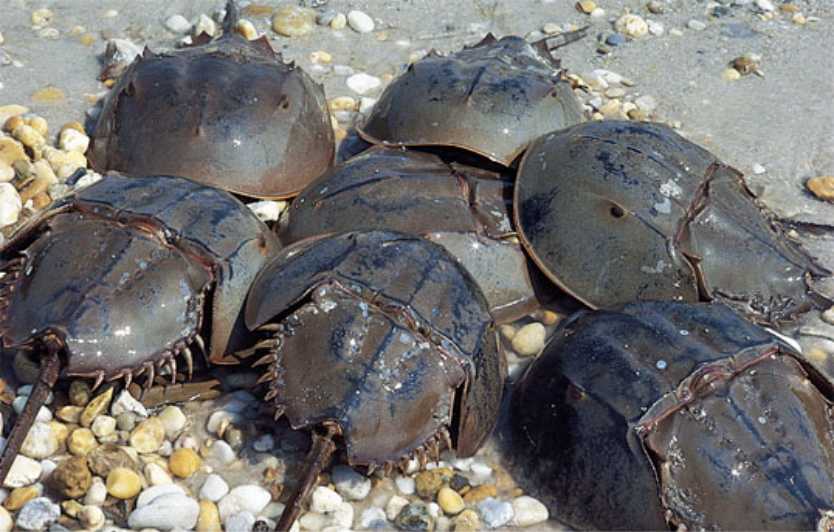 Degenkrab 360 miljoen jaar gelden
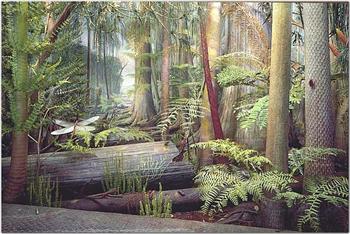 360 – 290 miljoen jaar gelden
Insecten
Amfibie
Reptielen
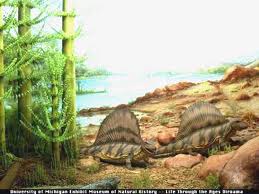 360 – 290 miljoen jaar gelden
Insecten
Amfibie
Reptielen
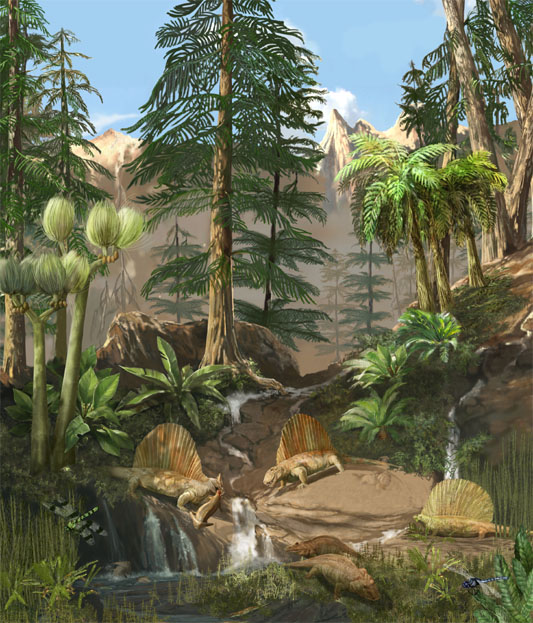 360 – 290 miljoen jaar gelden
Insecten
Amfibie
Reptielen
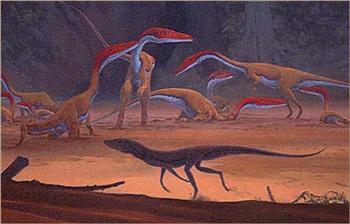 245 – 65 miljoen jaar geleden

200 miljoen jaar geleden:
 1e zoogdieren
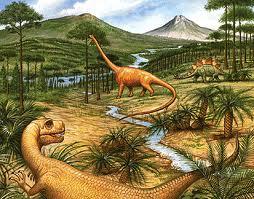 245 – 65 miljoen jaar geleden
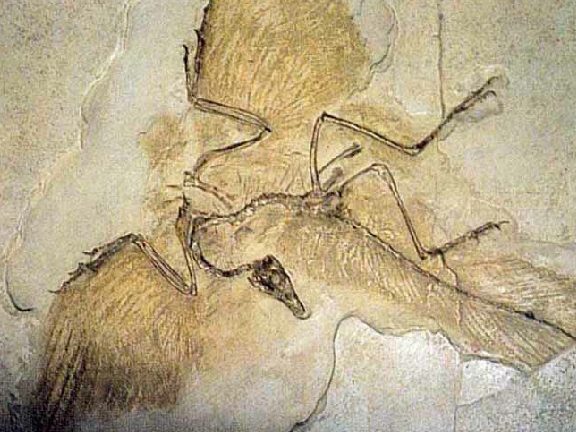 150 miljoen jaar: eerste vogels
Archaeopteryx
Vogel: vleugels, veren, snavel, loopbeen
Reptiel: schubben, tanden, lange staart, buikribben
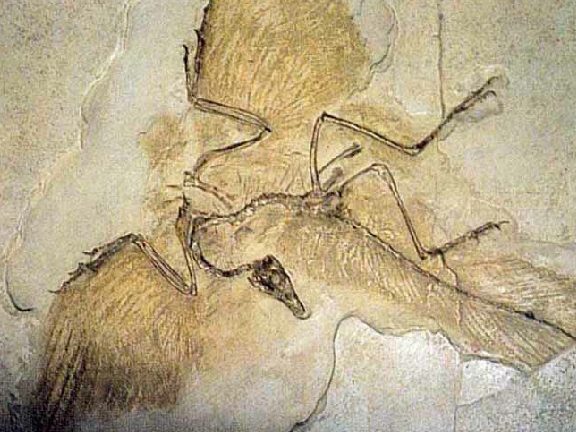 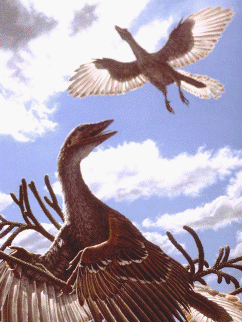 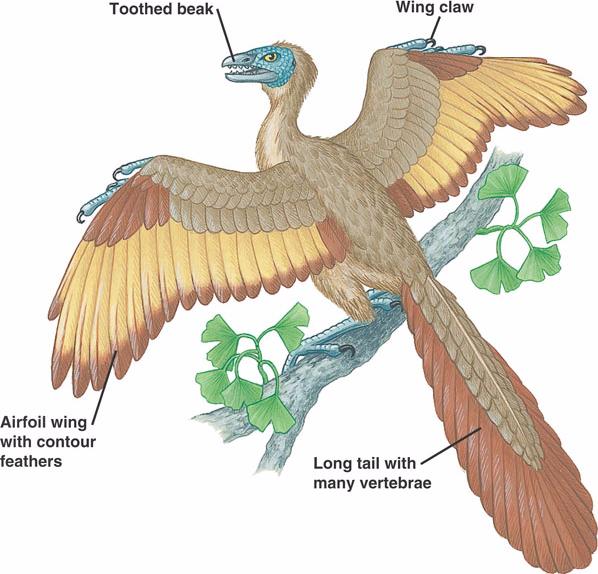 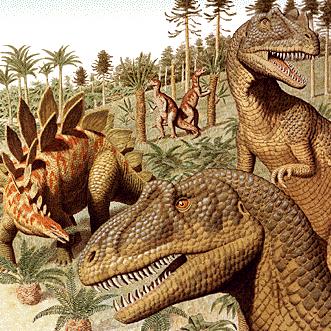 Dinosauriërs 
245 miljoen jaar tot 65 miljoen jaar
Uitsterven dinosauriërs komeetinslag?
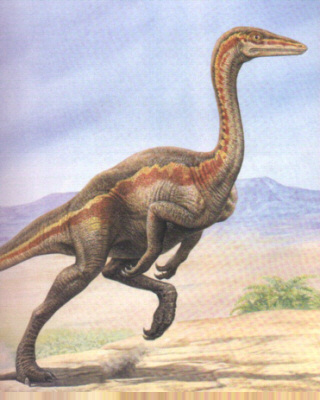 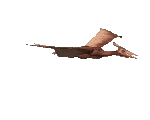 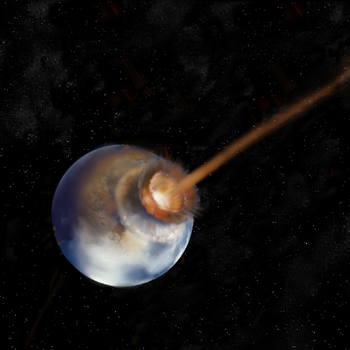 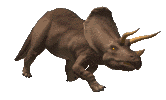 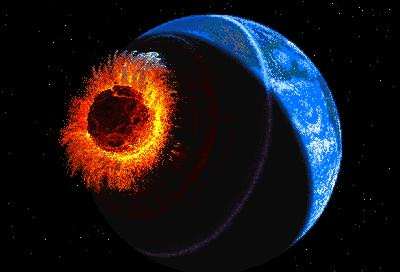 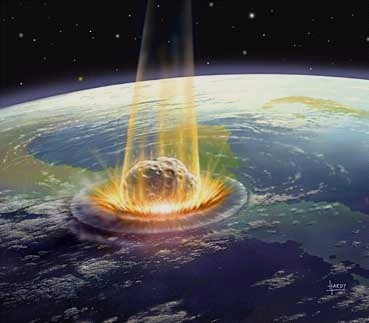 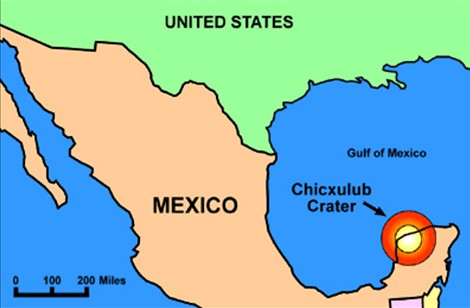 160 km brede krater